Role of pharmaceutical biotechnology in production of Vaccines
Lecturer Zahraa Amer
Master degree in pharmaceutical biotechnology 
From De Montfort university 
UK
Introduction
Vaccination is perhaps the most effective means of controlling infectious diseases. 
It has been mainly responsible for the eradication of smallpox and for the control of yellow fever, poliomyelitis and German measles in the human population
Newcastle disease, and Marek’s disease in domestic animals. 
The art of deliberate immunization against infections has been practiced for centuries but the mechanisms of protective immunity were not fully appreciated until the advent of modern immunology.
some of the B- and T-cells resist apoptosis and can maintain themselves for many years as  memory B- and T-cells so, unlike the primary response, the response after repeated infection is very fast and usually sufficiently strong to prevent reoccurrence of the disease.  
Vaccination exploits the formation of this immunological memory by the adaptive immune system. 
The principle of vaccination is mimicking an infection in such a way that the natural specific defense mechanism of the host against the pathogen will be activated and immunological memory is established, but the host will remain free of the disease that normally results from a natural infection. This is effectuated by administration of antigenic components that consist of, are derived from, or are related to the pathogen.
Application of vaccines
It is currently not limited to the prevention of infectious diseases. 

therapeutic vaccines are available against allergies, cancer, and Alzheimer’s disease. 

Most of these vaccines are still in an experimental phase
Type of vaccines
Conventional
Conventional vaccines
What is the risk ?? 
For live vaccine ! 
For the Attenuated ?
For the Killed ?
Even with the highly successful products, such as the attenuated poliovirus and smallpox vaccines, there is a small but significant number of postvaccination incidents.
 Killed vaccines may also present problems in that there is always the chance that some infectious pathogens may survive the inactivation process
Advantages of Attenuated Bacterial or Viral Vaccines
Advantages stem from their capacity for transient growth

Prolonged immune-system exposure

Single immunizations

Replication within host cells
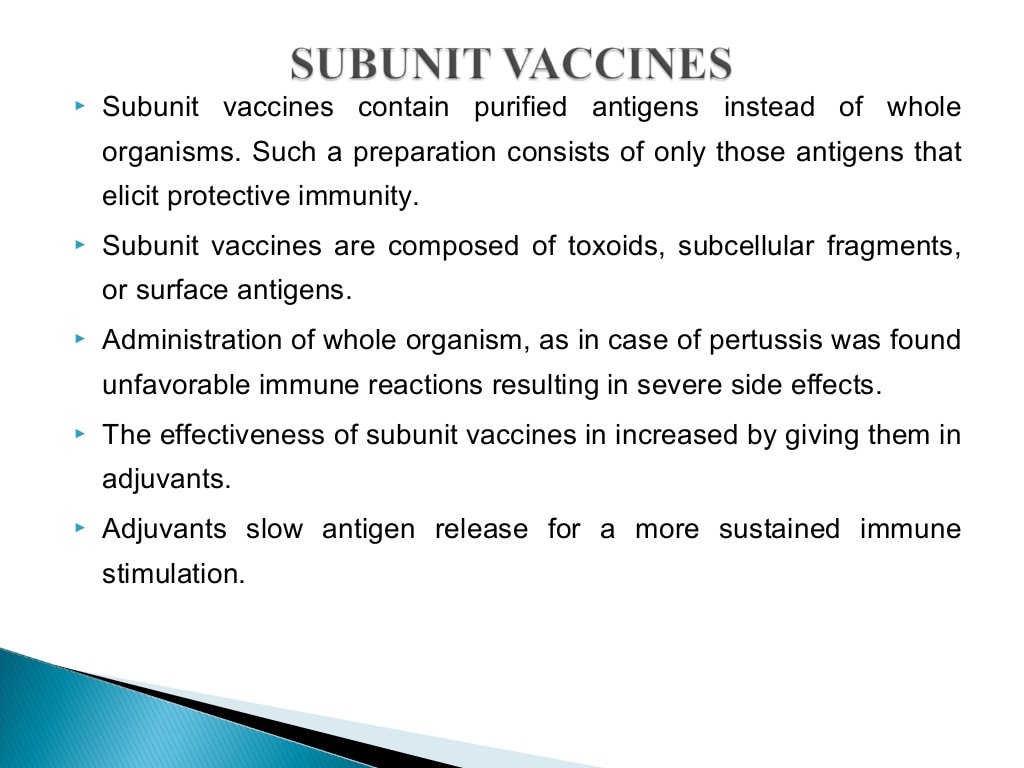 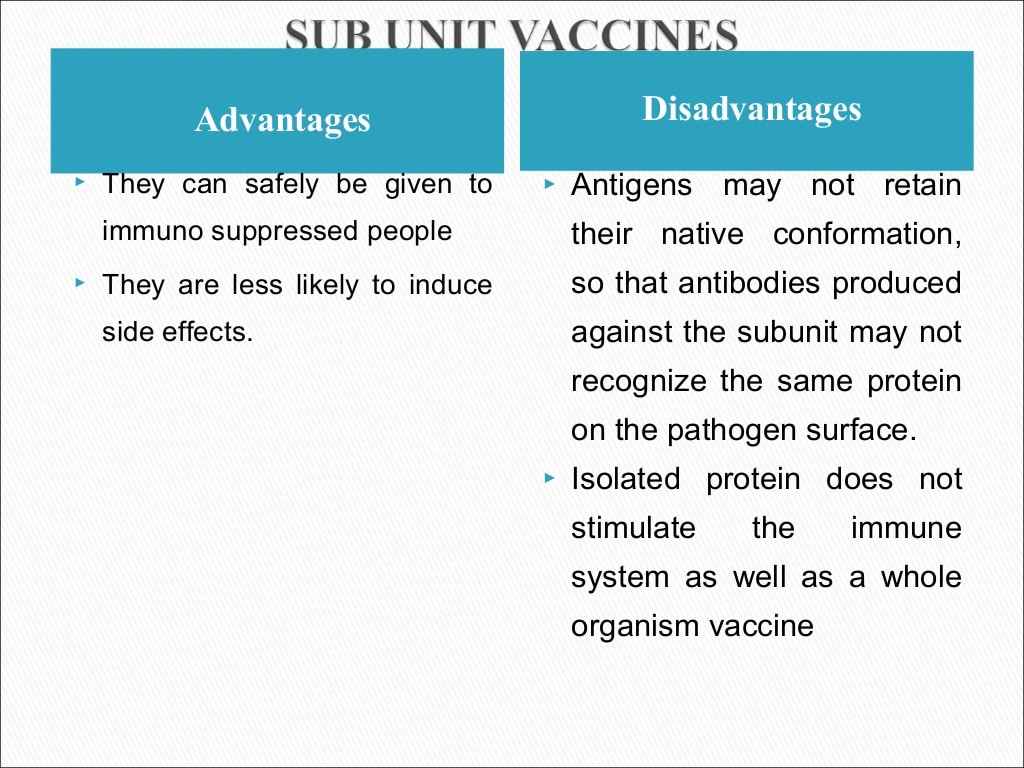 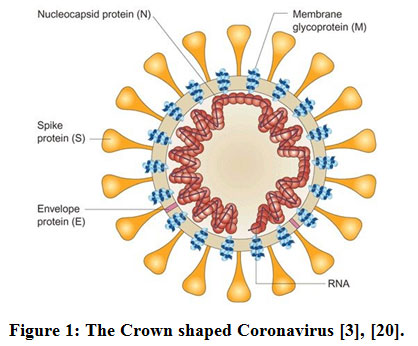 This Photo by Unknown Author is licensed under CC BY
SUBUNIT VACCINES BY RECOMBINANT DNA TECHNIQUE
The constellation of recombinant DNA techniques for placing and maintaining new genetic materials in bacteria, yeasts or mammalian cells is generally known as gene cloning, which is now a powerful tool for synthesizing protein materials, ranging from peptide hormones and cytokines to subunit vaccines.
In principle, the procedure involves finding the gene, insertion of the gene into a plasmid or other suitable carrier, introduction of this complex into bacteria, yeast, flowering plants or mammalian host cells and, finally, the expression and purification of the material desired
recombinant Viral vaccines
The overriding impetus for using the recombinant DNA method to produce vaccines is the lack of immunogenic materials. This is certainly the case of hepatitis B virus (HBV) vaccine. 
The yeast-derived recombinant hepatitis B virus vaccine is the first commercially available human vaccine produced by the genetic engineering technology. 
Other subunit viral vaccines include the influenza virus haemagglutinin, rabies virus glycoproteins, herpes simplex virus-1
Recombinant Bacterial vaccines
The first commercially available genetically engineered vaccine is a bacterial vaccine effective against enterotoxigertic E. coli (ETEC) strains causing diarrhoeal diseases in young piglets.
Current tetanus vaccines are produced by formaldehyde treatment of tetanus toxin of the anaerobic bacterium Clostridium tetani. These are effective but induce considerable side-effects.
PHARMACEUTICAL ASPECTS
Although vaccines resemble other biopharmaceuticals such as therapeutic proteins in some aspects, there are several important differences
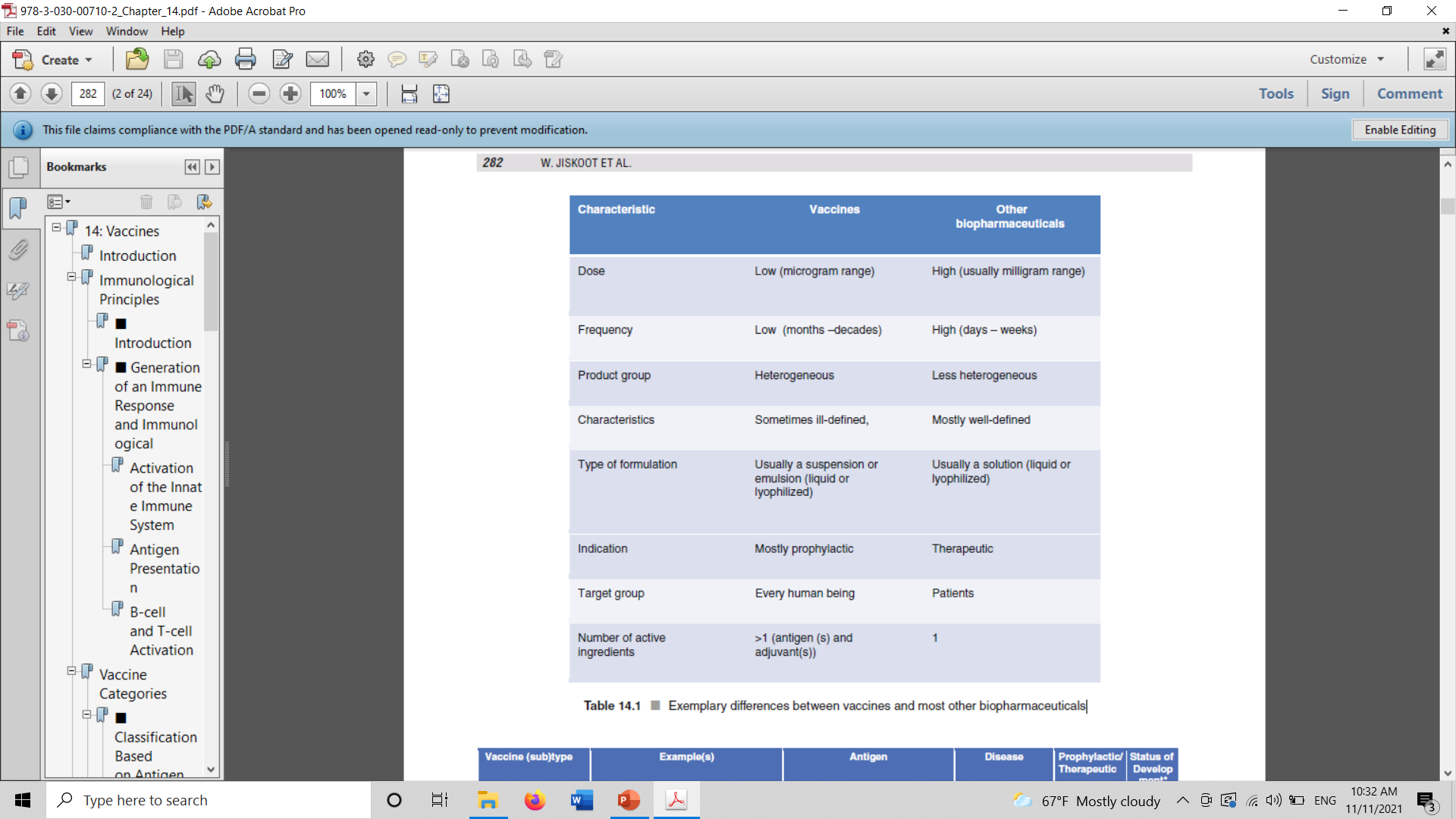 ■ Production
For optimal expression of the required vaccine component(s), these microorganisms or animal cells can be genetically modified.  
Animal cells are used for the cultivation of viruses and for the production of some subunit vaccine components and have the advantage that the vaccine components are released into the culture medium. However, some viruses cause cell lysis and consequently the culture medium will contain high concentrations of host cell proteins and host cell DNA, requiring extensive purification steps. 
Three stages can be discerned in the manufacture of cell-derived vaccines: 
(1) cultivation or upstream processing,
(2) purification or downstream processing, and
(3) formulation.
Formulation
Adjuvants: Immune Potentiators and Delivery Systems 

The formulation of the vaccine is one of the major determinants that influence the type of immune response that is elicited, as it determines the type of co-stimulatory molecules and cytokines that are expressed by APCs. 
vaccines should be formulated in such a way that the appropriate T-cell response will be triggered. 
This can be done by presenting the antigen in its native format, as is the case for the live-attenuated vaccines, or by formulating the native antigen with adjuvants that stimulate the desired response.
Besides immune stimulatory molecules, a vehicle to deliver antigen to antigen presenting cells and B-cells may be crucial, especially for highly purified subunit antigens. 

Immune stimulatory molecules and delivery systems are called adjuvants
Adjuvants
are defined as any material that can increase or modulate the immune response against an antigen. Adjuvants can stimulate the immune system by several, not mutually exclusive mechanisms: 
(1) a depot effect leading to slow antigen release and prolonged antigen presentation, 
(2) attraction and stimulation of APCs by some local tissue damage and binding to PRRs present on or in APCs, and 
(3) delivery of the antigen to regional lymph nodes by improved antigen uptake, transport, and presentation by APCs. 
Colloidal aluminum salts (hydroxide, phosphate) are widely used adjuvants in many classical vaccine formulations. A few other adjuvants, e.g., monophosphoryl lipid A in HPV vaccine and oil-in-water emulsions in influenza vaccines, have been introduced in marketed vaccines. Moreover, numerous adjuvants are in several stages of (pre)clinical testing or are used in veterinary vaccines.
Combination Vaccines
Since oral immunization is not possible for most available vaccines, the strategy to mix individual vaccines in order to limit the number of injections has been common practice since many decades. 
Currently, vaccines are available containing up to six nonrelated antigens: diphtheria-tetanus-pertussis-hepatitis B-polio-Haemophilus influenzae type b vaccine. 
Another example is MMR vaccine, alone or in combination with varicella vaccine.
 Sometimes a vaccine contains antigens from several subtypes of a particular pathogen. E.g. Pneumococcal conjugate vaccine 13 (PCV13) . This vaccine contains polysaccharides from 13 pneumococcal strains, conjugated to a carrier protein to provide T-helper cell recognition and, as a result, induce immunological memory.
 Combining vaccine components sometimes results in pharmaceutical as well as immunological problems. For instance, formaldehyde-containing components may chemically react with other components; an unstable antigen may need freeze drying, whereas other antigens should not be frozen.
This Photo by Unknown Author is licensed under CC BY-SA